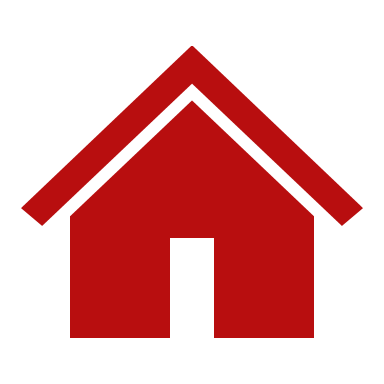 FALL Semester OPEN HOUSE: team 8D
HENDERSON middle school 2020-2021
Welcome
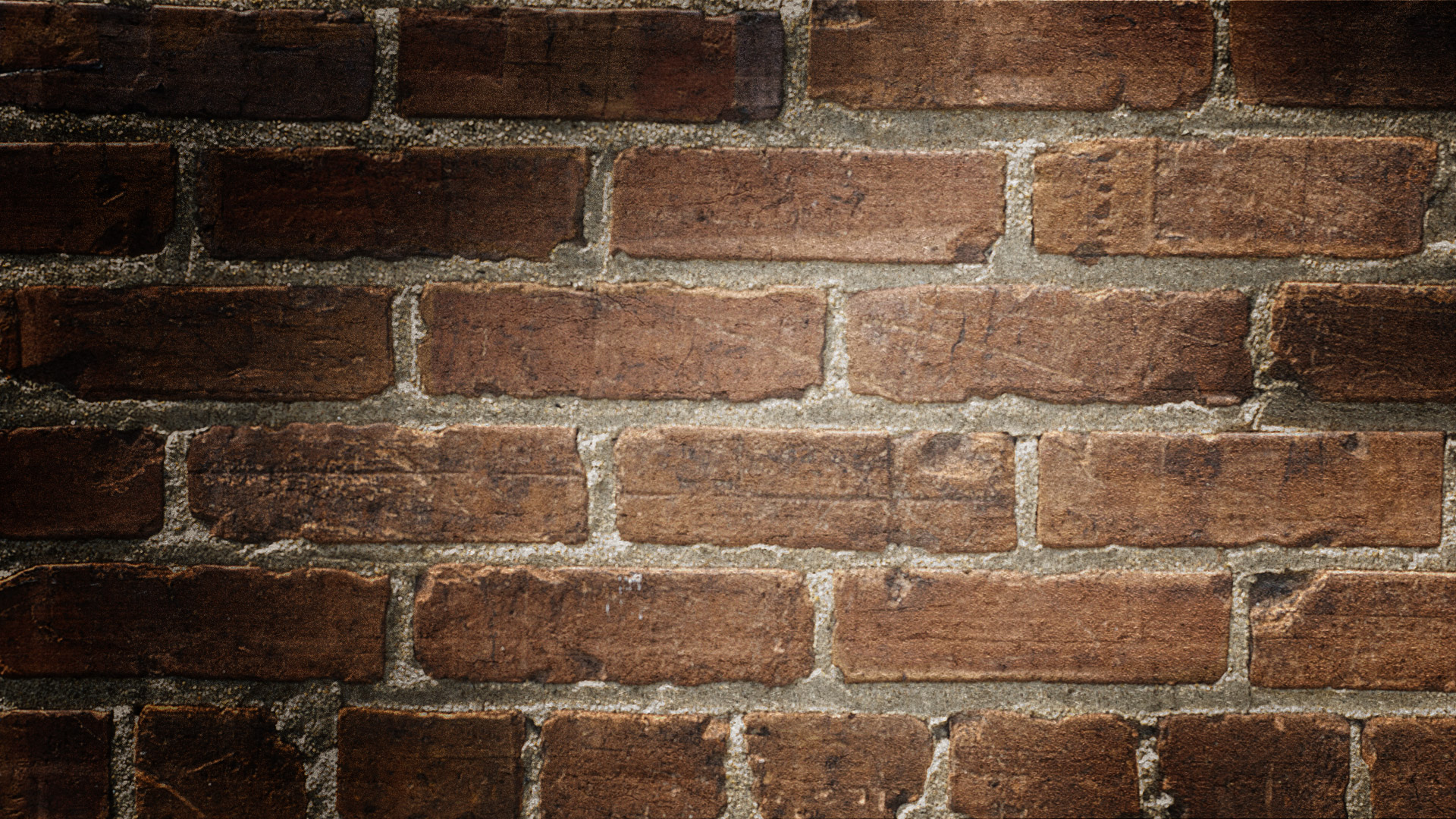 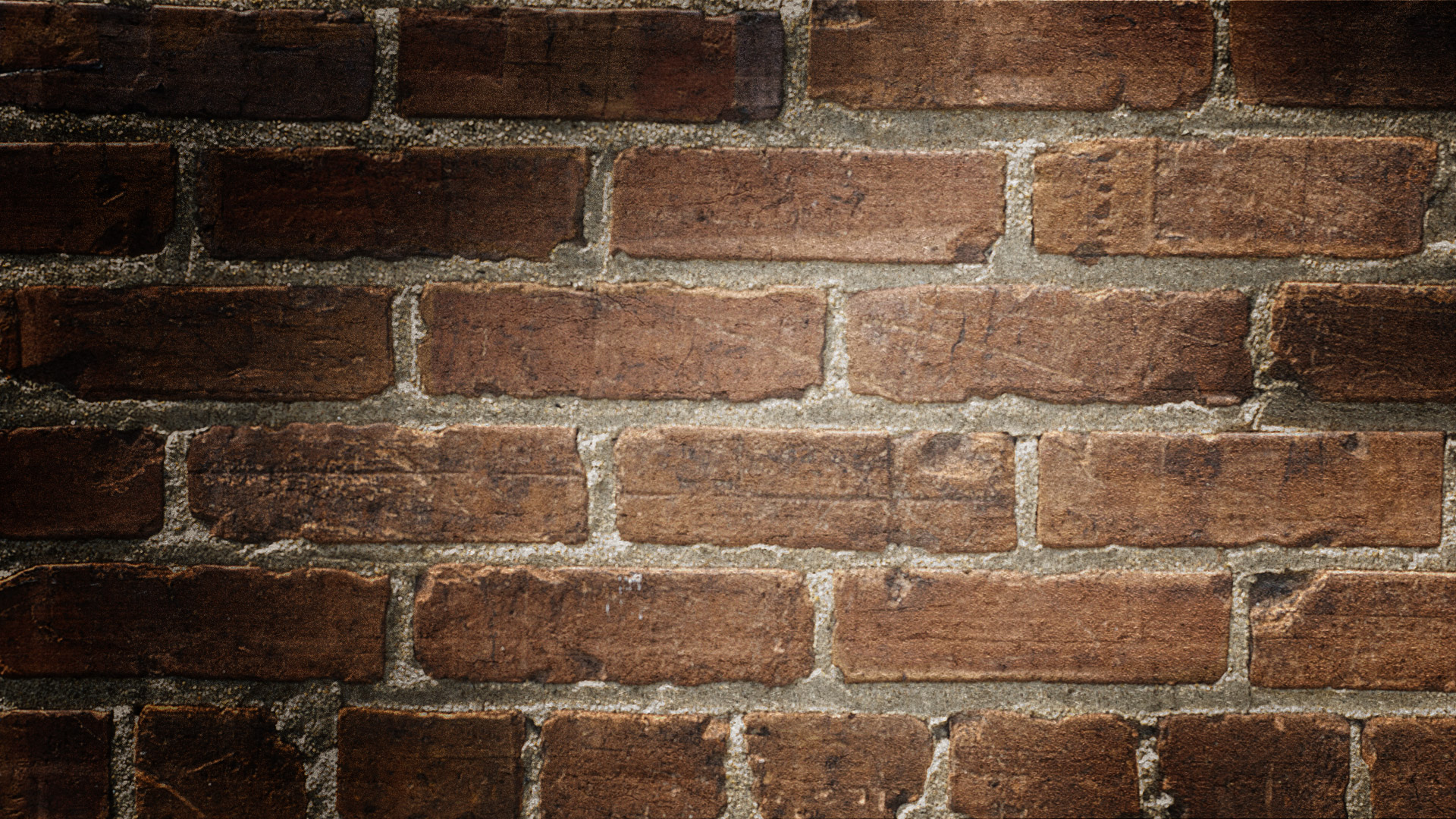 About us
Mrs. Magness - Inter-Related
Mr. Lopez – Social studies
Mr. Robert Poff – Math
Mr. Reygan Reed – English language arts
Mrs. Patricia Allen-threat – SCIENCE
Administrative and counseling support
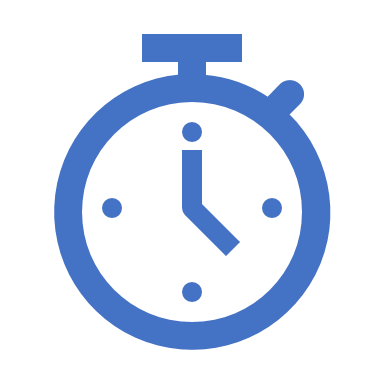 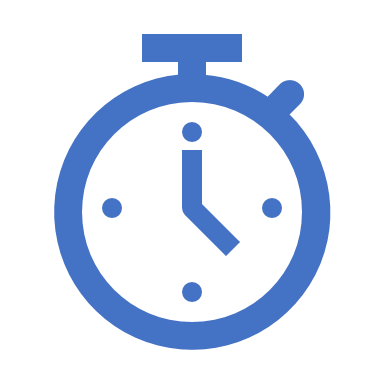 Class schedule
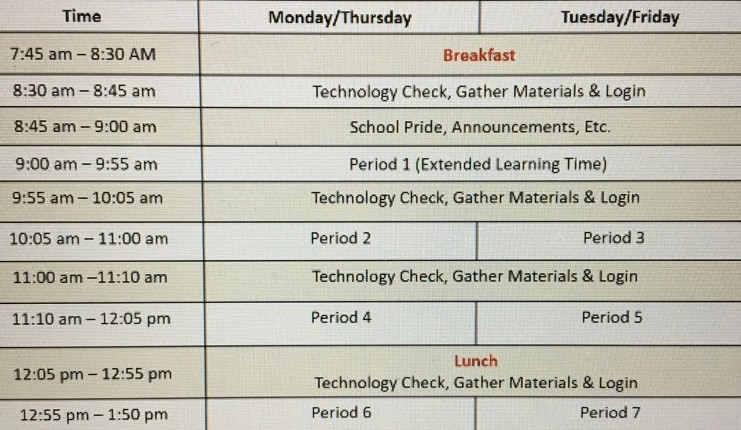 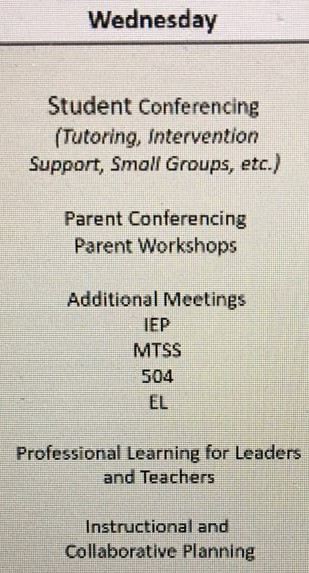 Team rules
Consequences
Warning
Student/Teacher Conference
Parent Contact – Telephone
Detention (On Team/After school)
Student/Parent/Teacher Conference
On Team Detention
Administrator Referral
(Please refer to the STUDENT CODE OF CONDUCT FOR FURTHER DETAILS)
Rewards
Pleasant and positive learning environment
8D BUCKS (Face to face)
Satisfactory conduct on progress report
Positive recommendations for extra-curricular activities
Opportunities to attend field trips/Activities
Avoiding disciplinary consequences
Student responsibilities
Tentative field trips
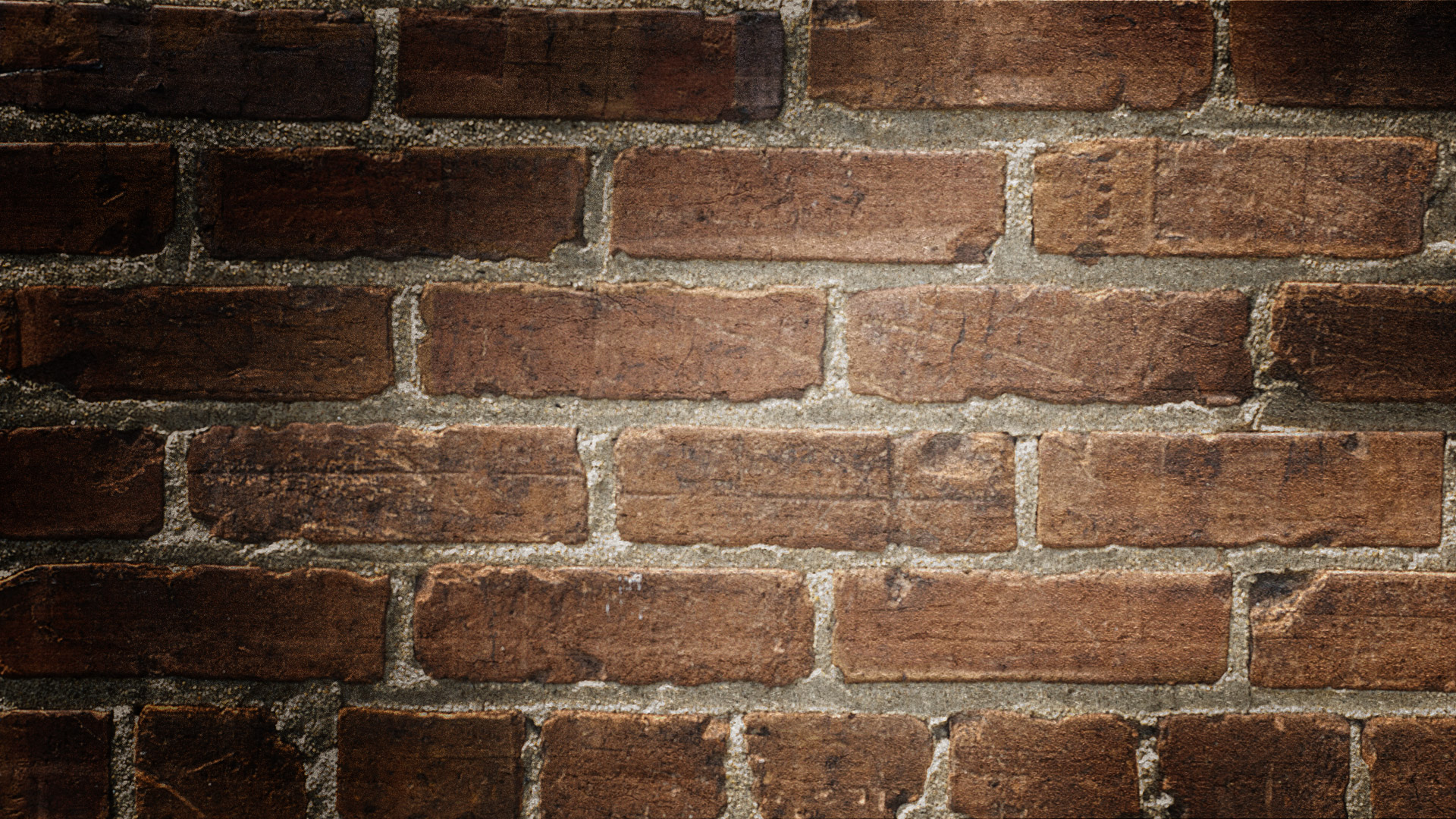 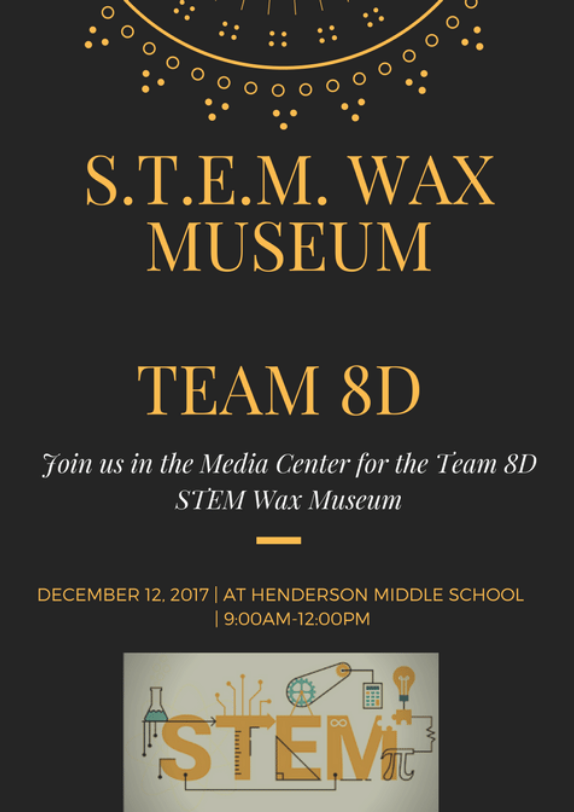 STEM/STEAM ACTIVITIES
MISSION TO MARS
STEM Wax Museum
Physical SCIENCE EXPLORATION
CATAPULT
CODING
MORE TBA
Additional Activities
Pizza parties
FUN FRIDAYS
TEAM DAYS
STUDENT SOCIALS
CHROMEBOOKS
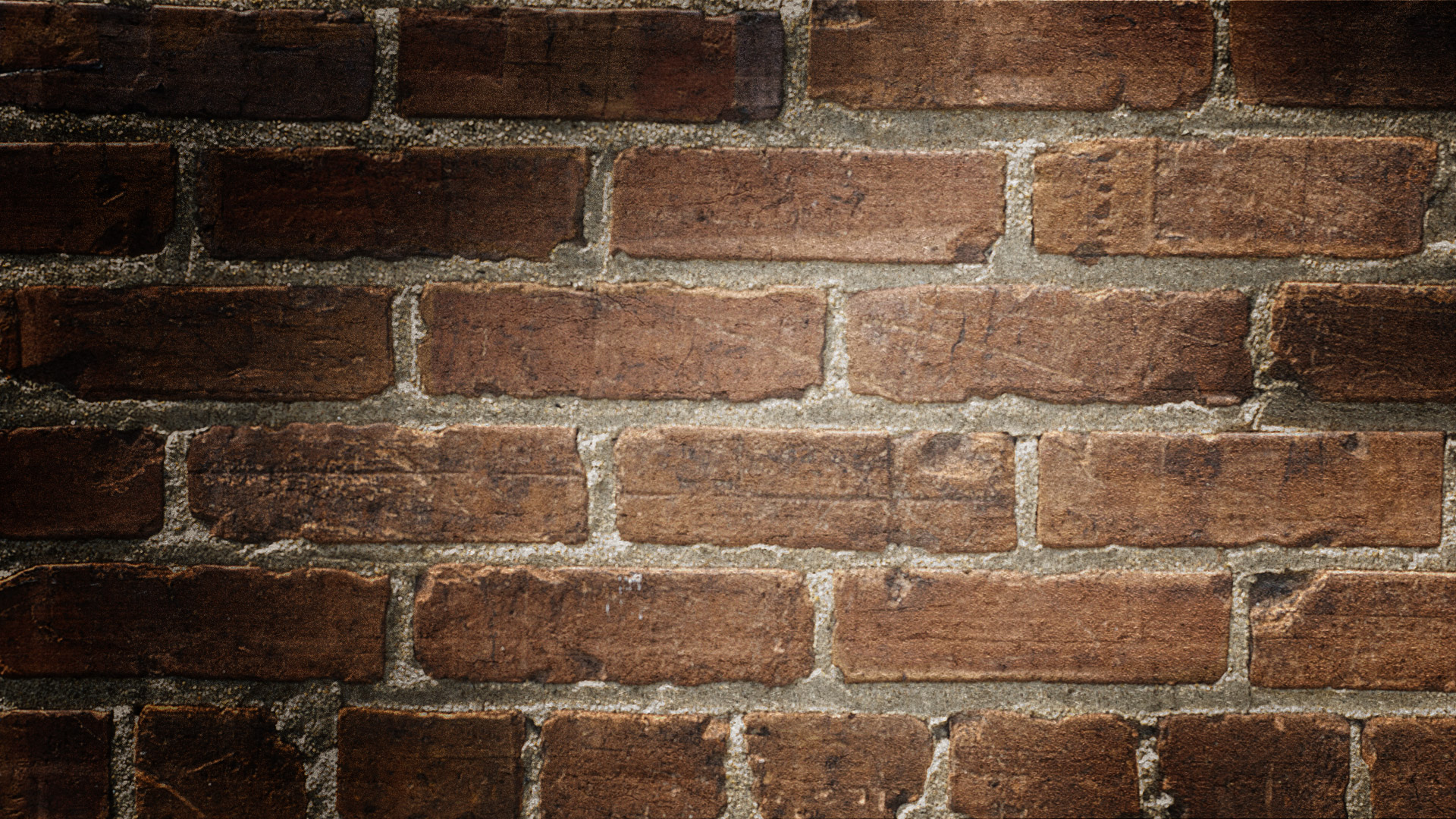 INFINITE campus
RECOMMENDED FOR STUDENTS AND PARENTS
TEAM NEEDS
Tissue boxes
Hand sanitizer
Hand lotion
Stem supplies
Parent volunteers/chaperones
Team 8D STore contributions
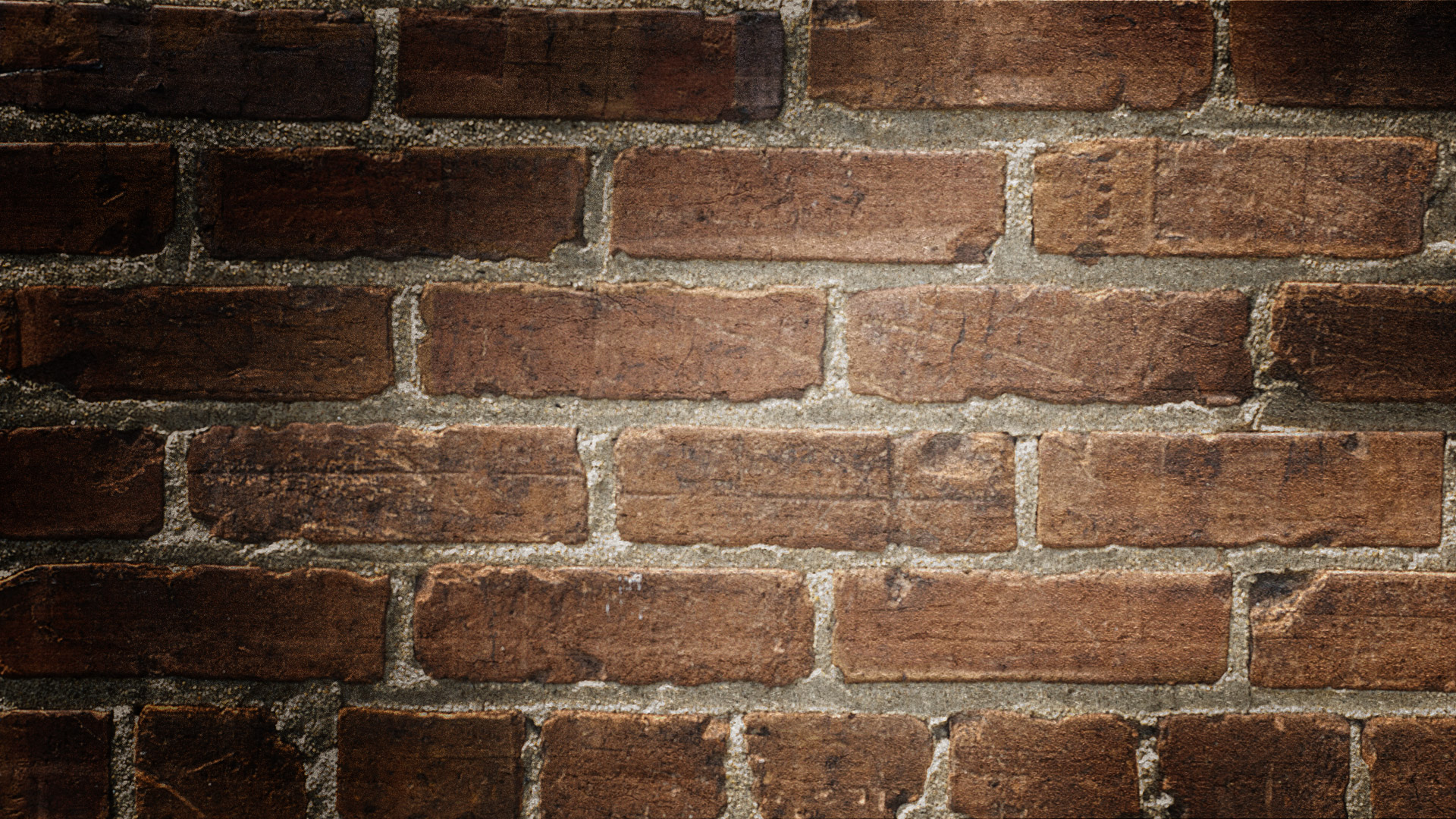 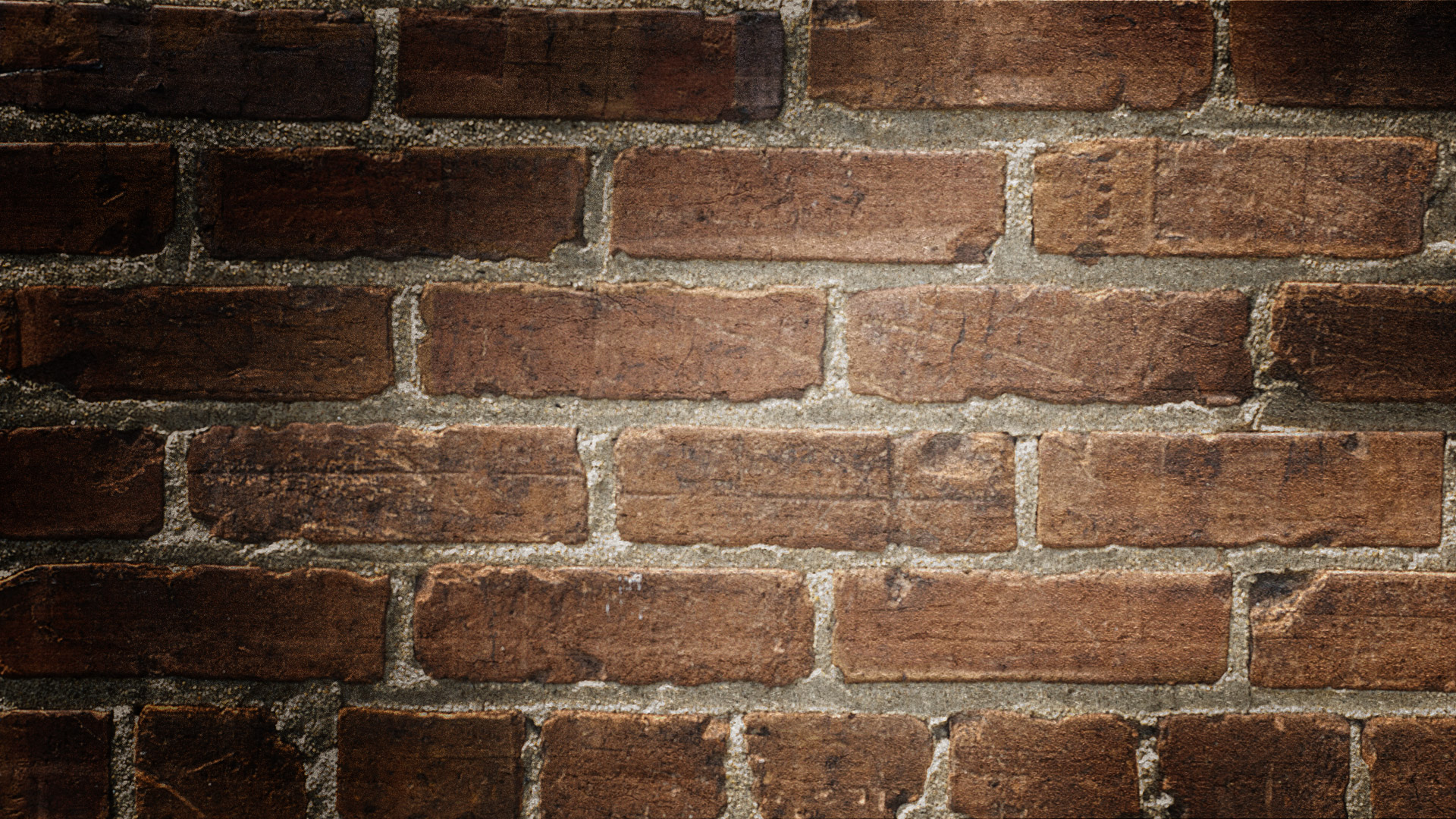 TEAM PARENTS/SUPPORT
We COULDN'T do it without your support! THANK YOU!
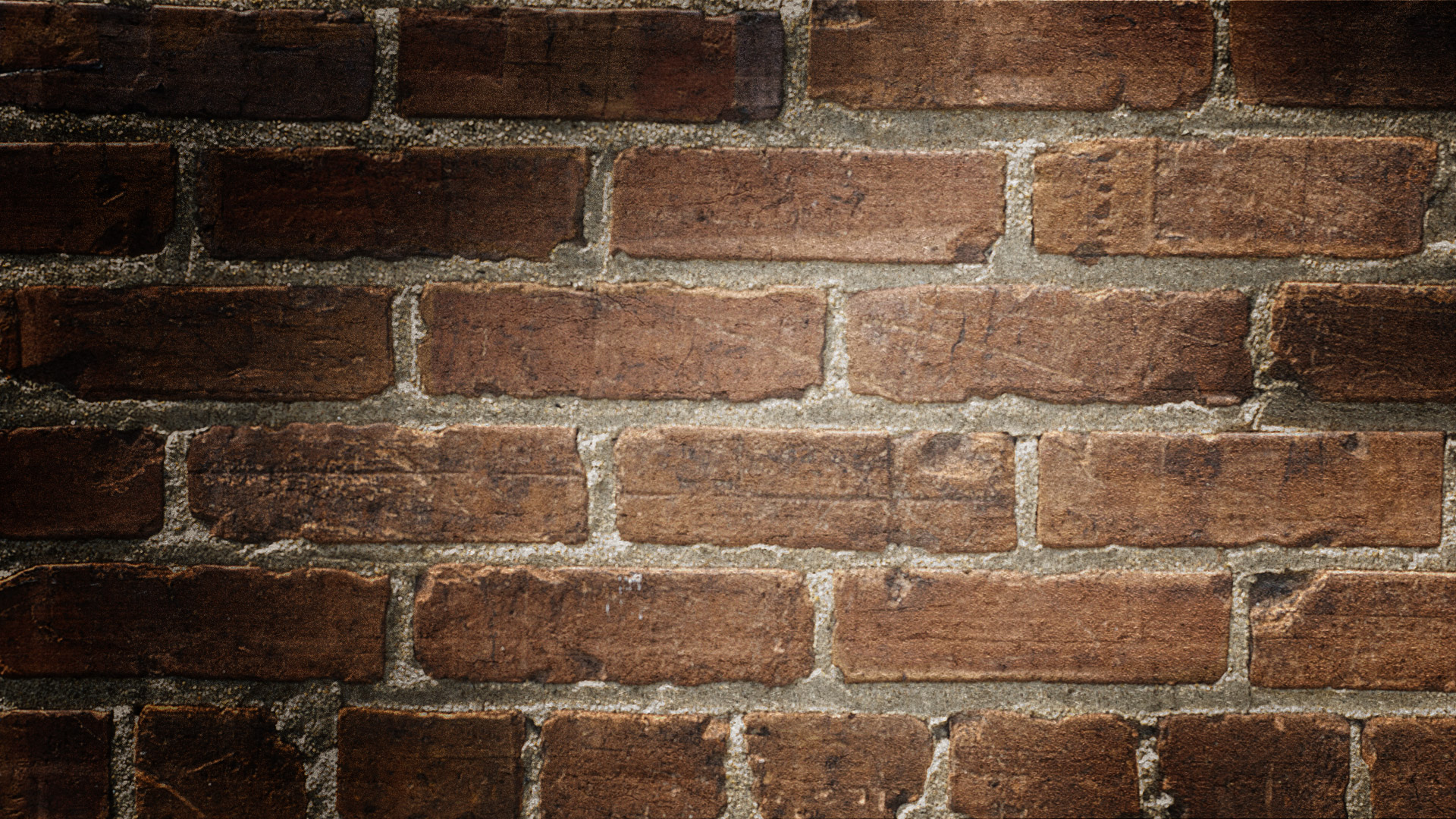 Forms of Communication
SUPPLIES
SEE TEACHER SYLLABUS
Team wear
COMING SOON
Thank you FOR YOUR SUPPORT!
SIGN UP FOR THE PARENT EMAIL DISTRIBUTION LIST
SIGN UP FOR THE TEAM REMIND